Activity within ISM
E. Barbato
Associazione Euratom-ENEA sulla Fusione, C.P. 65-I-00044-Frascati, Rome, Italy
15/03/13
E. Barbato, ISM Garching  March 11-15 2013
1
Outline
2012  activity: LHCD simulations by ASTRA/FRTC  of JET discharges presented at ISM meeting on 24/10/12 and at 2  TF meetings at JET on 6/9/2012 and 20/11/2012. Paper in preparation
Activity in this week:
Continuing the comparison between NBI in ASTRA  and NBI in TRANSP
Status of the art  (we already discuss yesterday in the Irina talk)
Start JT60_SA scenario 5 simulation:
     Equilibrium by SPIDER with a fixed boundary
    Preliminary profiles
    Starting to use GLF23 transport model
15/03/13
E. Barbato, ISM Garching  March 11-15 2013
2
LHCD simulations of JET discharges by ASTRA/FRTC
Philosophy: close comparison with available exp. data (li, ECE signals..
Aim: try to understand LHCD “hot” physical issues within the limit of the linear propagation model
The role of the NRCA in JET (“observed” for the first time NEW !)
The role of wave accessibility in high density discharges, (associated to small variation of the edge density and of the n|| spectrum)  where LHCD effects abruptly disappear. (new!)
Current diffusion time in different conditions i.e.  rump up and main heating phase.
15/03/13
E. Barbato, ISM Garching  March 11-15 2013
3
53430 simulation: time evolution
Calculated  ILH  has a delay ~2 sec with respect to the launched PLH

Clear correlation between  ILH increase and nei decrease
1.5 s DELAY of ILH in fair agreement with ECE emission signal
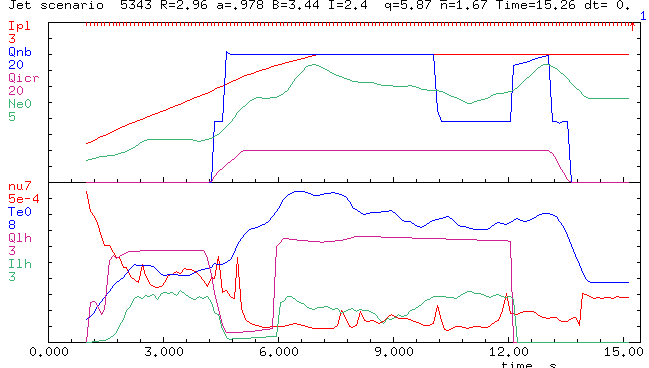 NBI
F
R
O
M
 
A
S
T
R
A
IP
ne0
ICRH
T0
nei
PLH
ILH
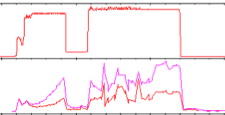 PLH
FROM PPF
Edge ECE emission
E. Barbato ISM meeting 24/10/12
What the ILH delay is due to? NRCA is important in the early  LH phase!
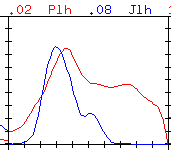 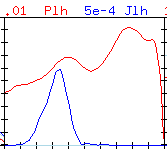 t=1.1s
t=1.5s
PLH  and JLH profiles are different 
Peripheral CA dominates at the beginning (first 3 times) avoiding LH current generation.
NRCA
NRCA
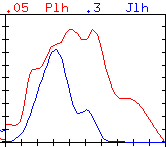 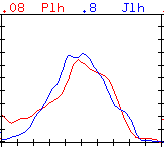 t=1.7s
t=3.5s
NRCA
E. Barbato ISM meeting 24/10/12
≠77601 LHCD during the ramp
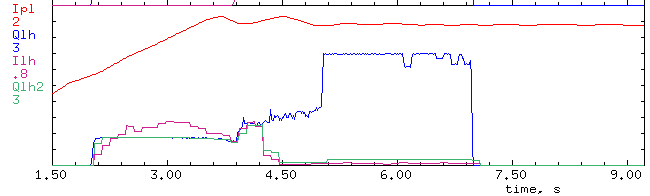 IP
FROM ASTRA
PLH_LAUNCH
ILH
PLH_ABS
Lack of wave accessibility causes ILH and PLH_ABS to drop  in temporal agreement with the ECE emission behaviour
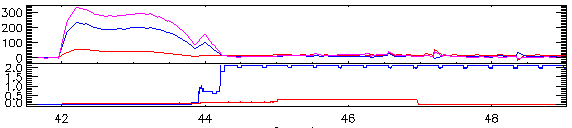 FROM PPF
Low f  ECE emission
NBI
PLH
E. Barbato ISM meeting 24/10/12
Conclusions (NRCA)
NRCA is “observed” in LHCD JET discharges simulations  in the early phase of the current ramp up (when the plasma is still collisional) in 2 discharges.
It accounts for the temporal delay of ILH  (with respect to the launched power) experimentally documented  by the DS ECE emission. NRCA stops as soon as nei decreases and therefore  it does not prevent LHCD to  affect the current profile later on during the current ramp.
Due to the “low JET plasma collisionality”  NRCA is  negligible elsewhere and cannot  be  responsible of the lack of penetration of LHCD in high density JET plasmas.
In 2 of the high density discharges (77601,77893) analyzed so far, ILH drops due to total or partial lack of the accessibility exactly at the time where the ECE drops. In 77601 the ILH drop is total (as ECE). In 77893 the drop is partial (50%). 
Small variations of the density in the edge and of n|| spectrum lead to a partial  lack of accessibility also in the case of 72835.
E. Barbato ISM meeting 24/10/12
Conclusions (q-profile)
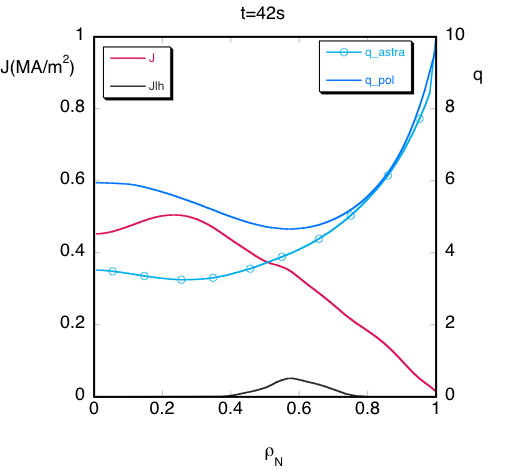 During the current ramp (≠77601) remarkable difference in  simulated and measured q-profile 0.5 s after the start (where q profile are chosen equal) 
neoclassical current diffusion is much faster then measured during the current ramp.
On the contrary during the current flat top, simulated and measured q profiles are in good even though q0 is always lower in the simulation
E. Barbato ISM meeting 24/10/12
JT60_SA scenario 5: equilibrium found with ASTRA/SPIDER
Ip(MA) = 2.299
 B(T) = 1.72
 q95= 5.957
 R(m)= 2.97 
a(m) =  1.108 
 k =  1.905 
delta (av)= 0.4455 
V(m^3) = 124.9
 beta  = 5.359
 betap  = 1.885
 betaN =  4.44
 <ne>(10^19 m^-3) = 4.209 
<Te>(keV) = 2.913 
<Ti>(keV) = 2.819 
Wth(MJ) = 7.975
Pnbi1(MW) = 10.07 
Pnbi2(MW) = 20.06 
PEC(MW) = 6.999 
taue(s) 0.225 s
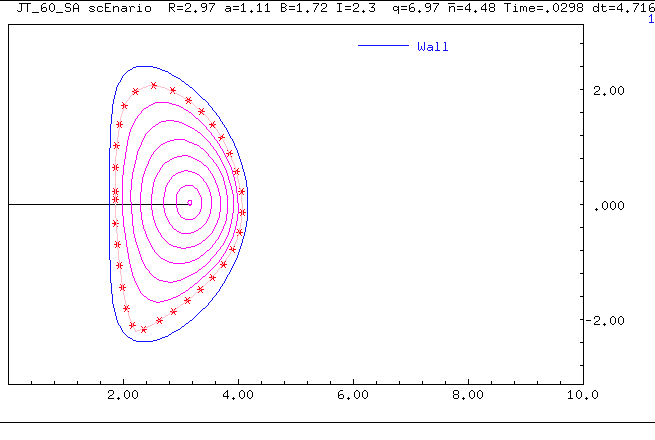 15/03/13
E. Barbato, ISM Garching  March 11-15 2013
9
ASTRA output profiles/ preliminary
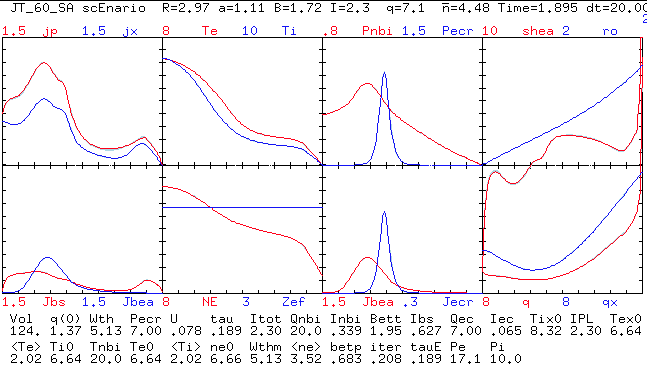 15/03/13
E. Barbato, ISM Garching  March 11-15 2013
10
Next steps
Finalizing the ISM paper on the 2012 activity
Repeat the ASTRA/NBI-LHCD simulation for JET discharges, changing the equilibrium to the fixed boundary.
JT60_SA scenario 5/1 simulations by BGB and GLF23
15/03/13
E. Barbato, ISM Garching  March 11-15 2013
11